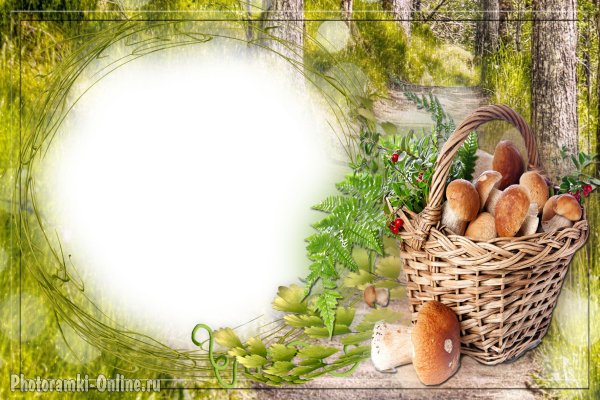 Урок 
по окружающему миру 
в 1 классе
Тема: Съедобные и несъедобные грибы. 
В лес за грибами.
Учитель высшей категории МБОУ «Гимназия № 44» г. Курска
Пронина Татьяна Алексеевна
Правила работы в группе
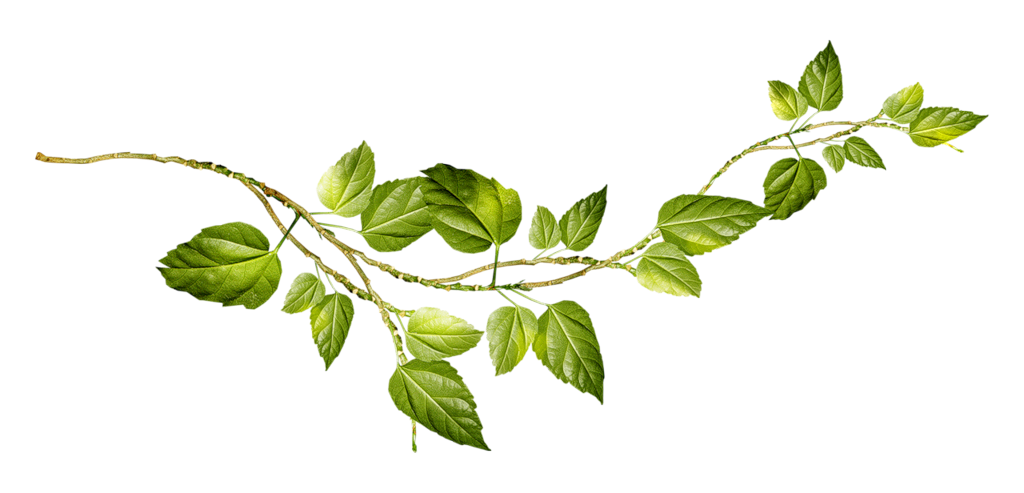 В группе должен быть ответственный.
Работать должен каждый на общий результат.
Один говорит, другие слушают.
Своё несогласие высказывай вежливо.
Работать нужно так, чтобы не мешать другим.
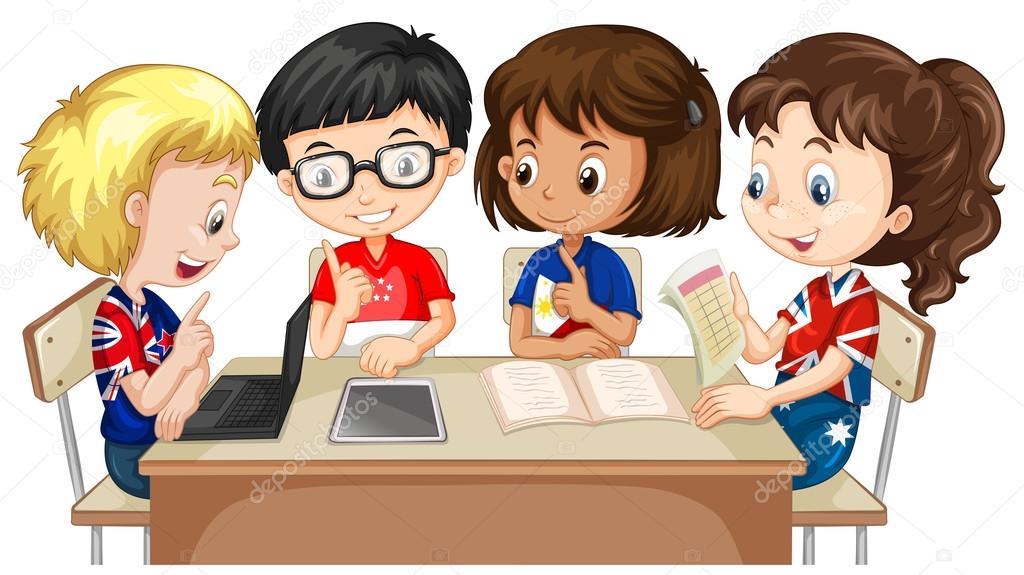 Задание 1
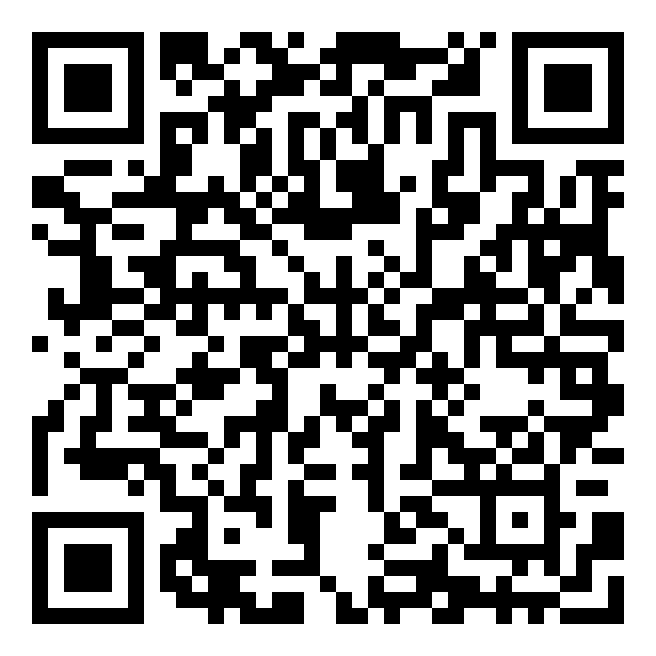 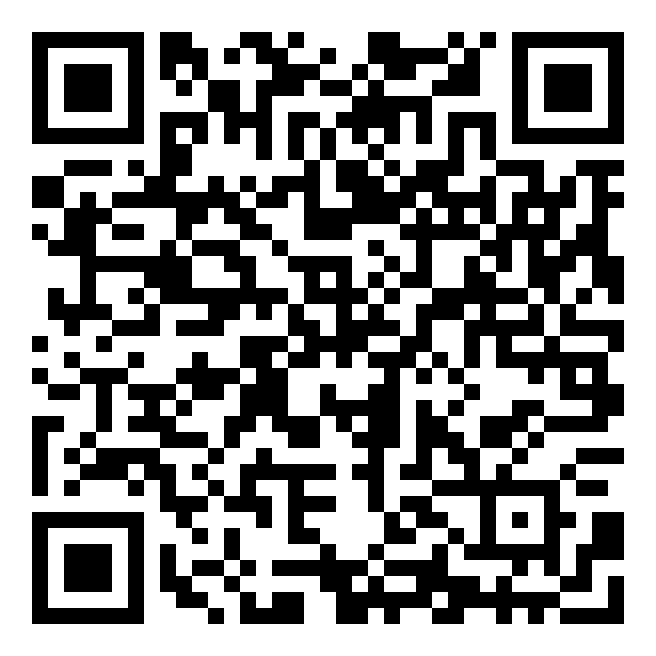 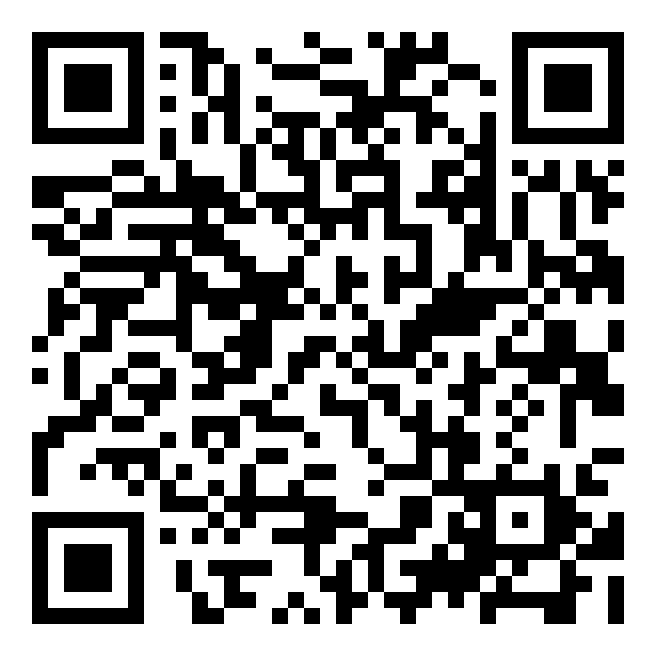 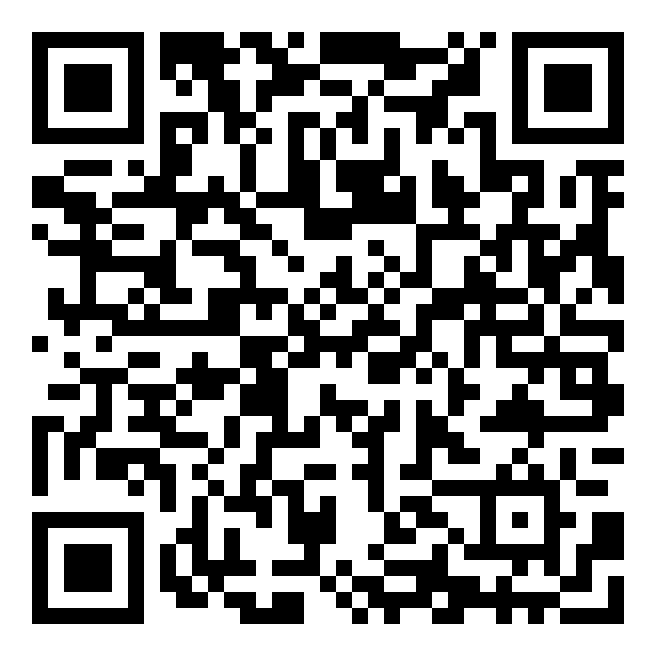 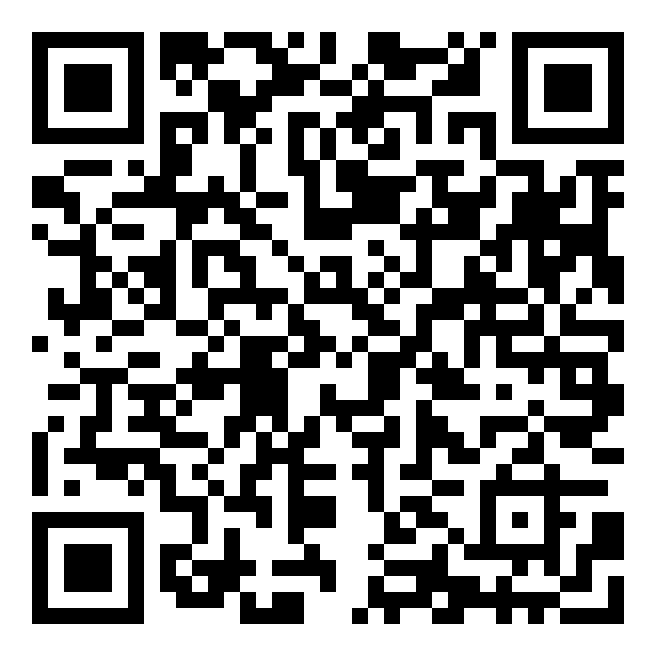 У пенька на тонких ножках 
Выросло грибов немножко. 
Что за дружные ребята? 
Это же грибы …
Словно в масле их головки 
И укрыться могут ловко. 
Очень славные ребята 
— Золотистые …
Я в красной шапочке расту 
Среди корней осиновых. 
Меня увидишь за версту
— Зовусь я — …
Стоят они в лесочке,В оранжевых носочках,Милые сестрички,Имя им …
А вот кто-то важный 
На беленькой ножке. 
Он с красной шляпкой, 
На шляпке горошки.
СЪЕДОБНЫЕ И НЕСЪЕДОБНЫЕ ГРИБЫ
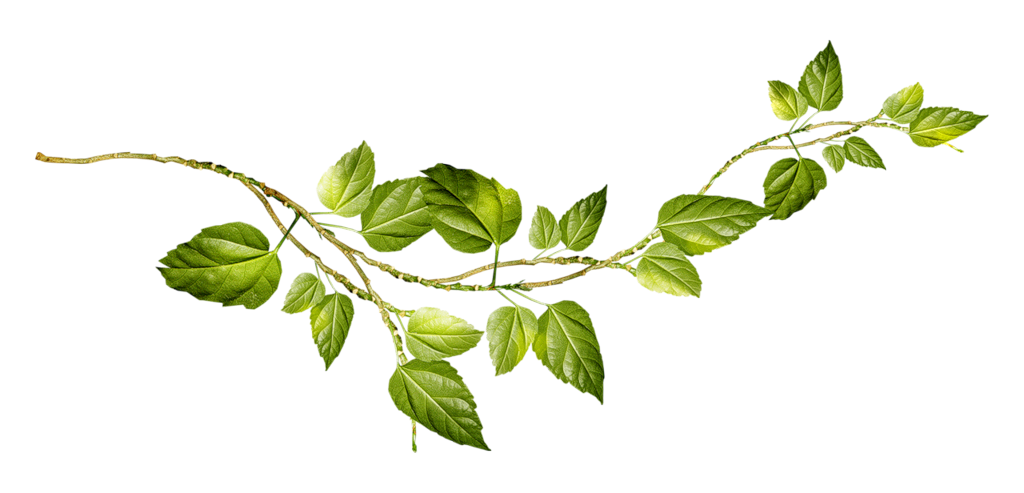 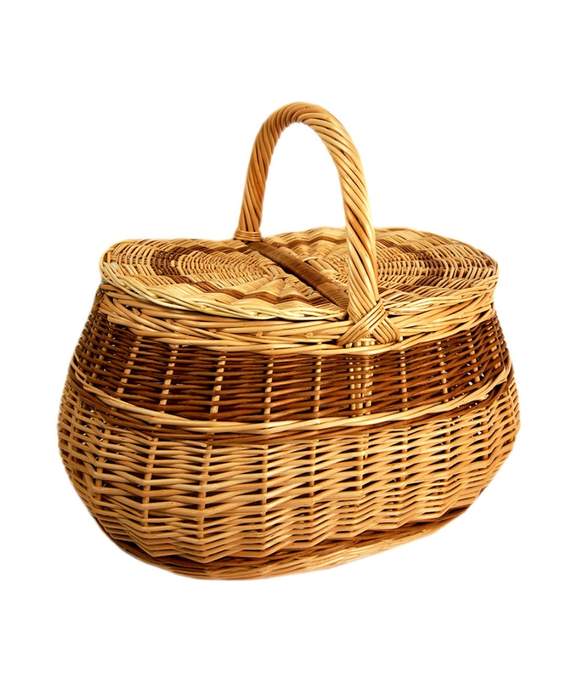 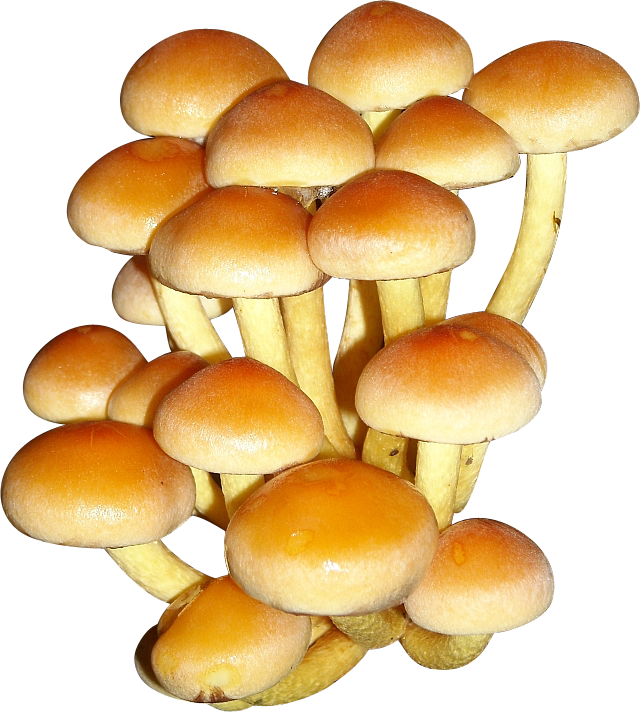 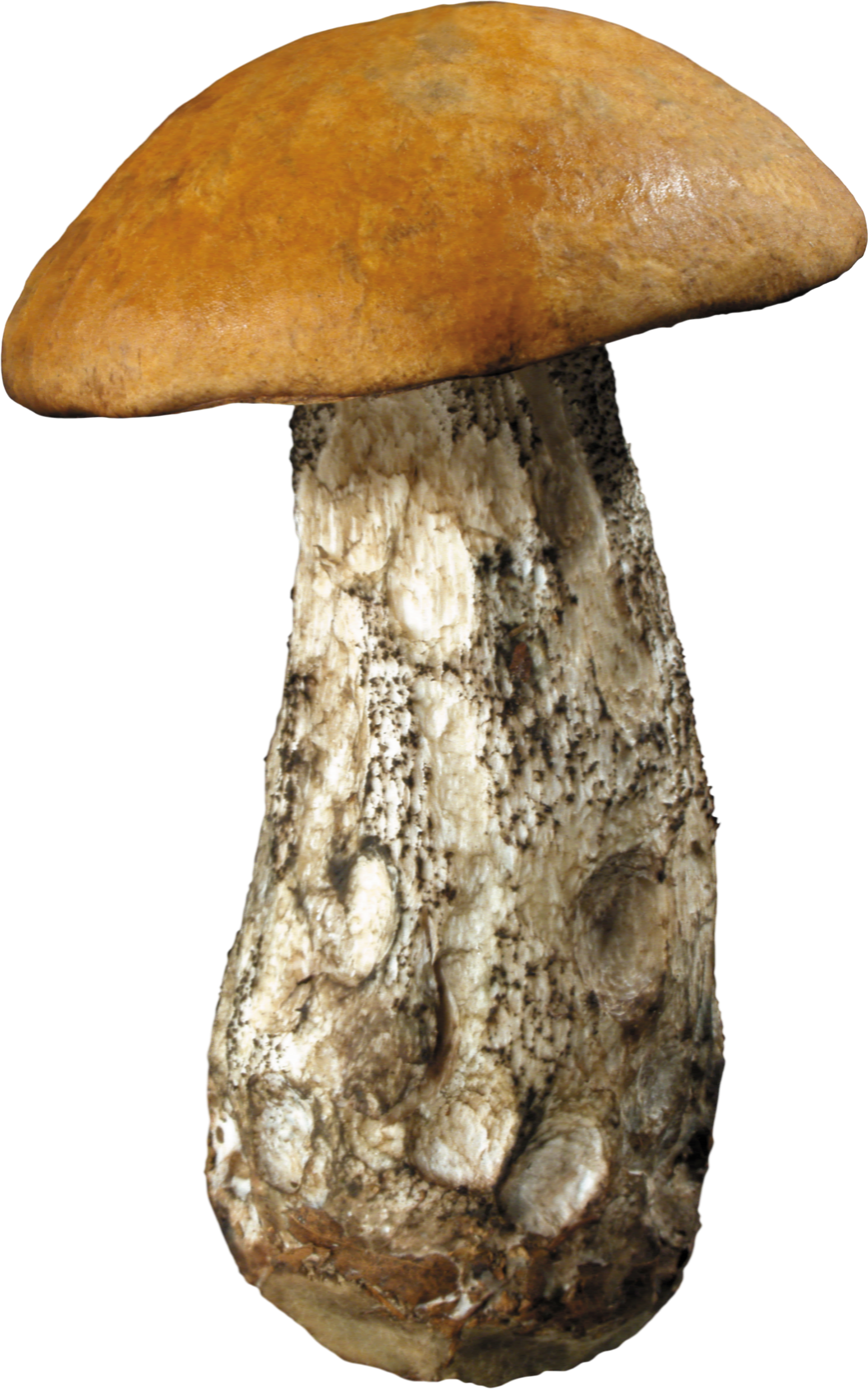 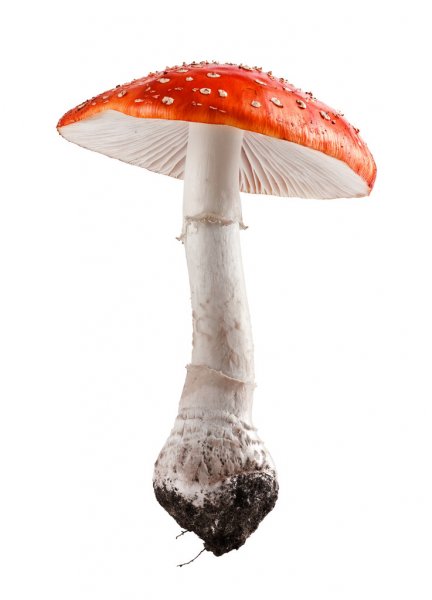 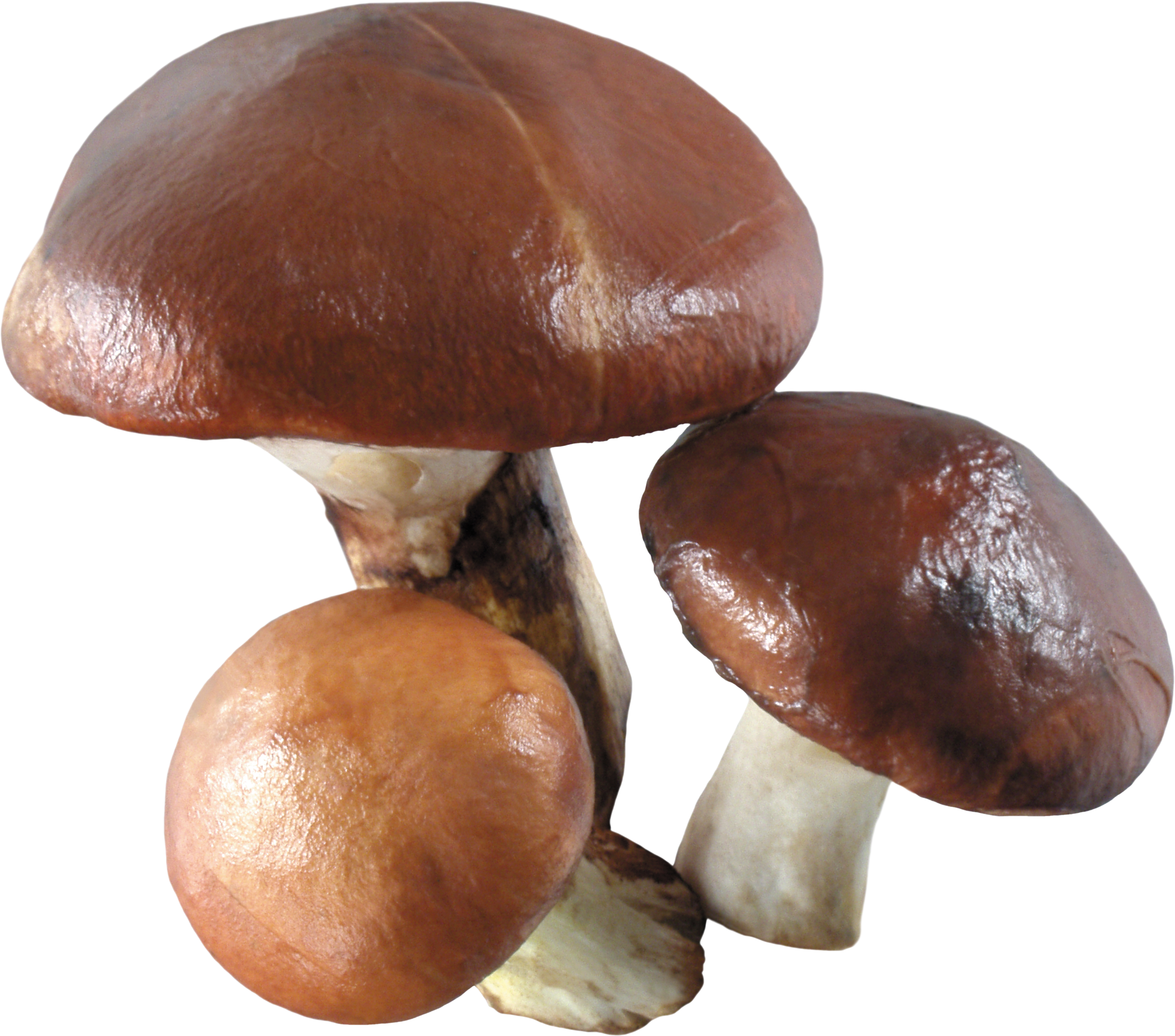 опята
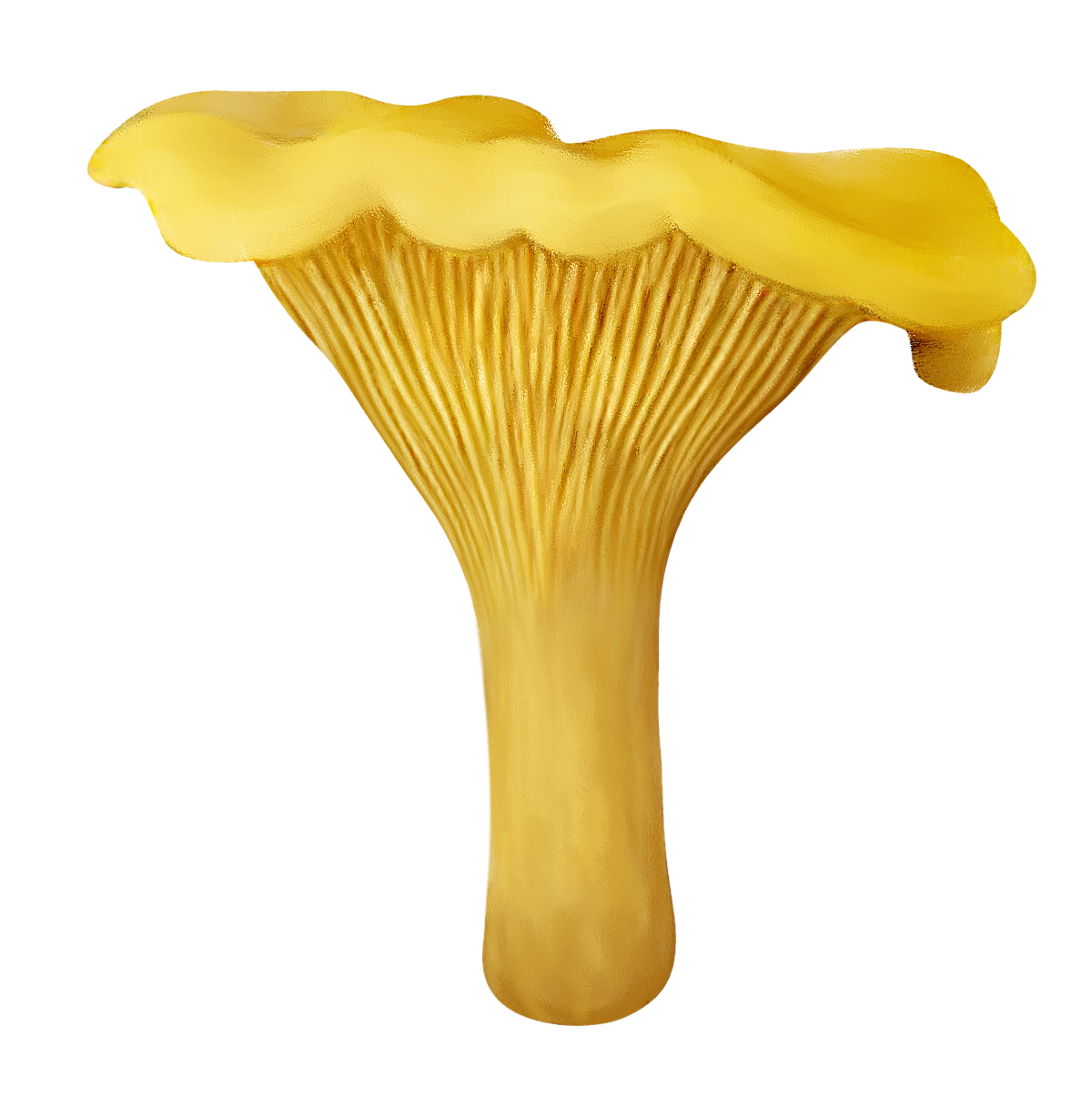 маслята
подосиновик
мухомор
лисичка
Грибы
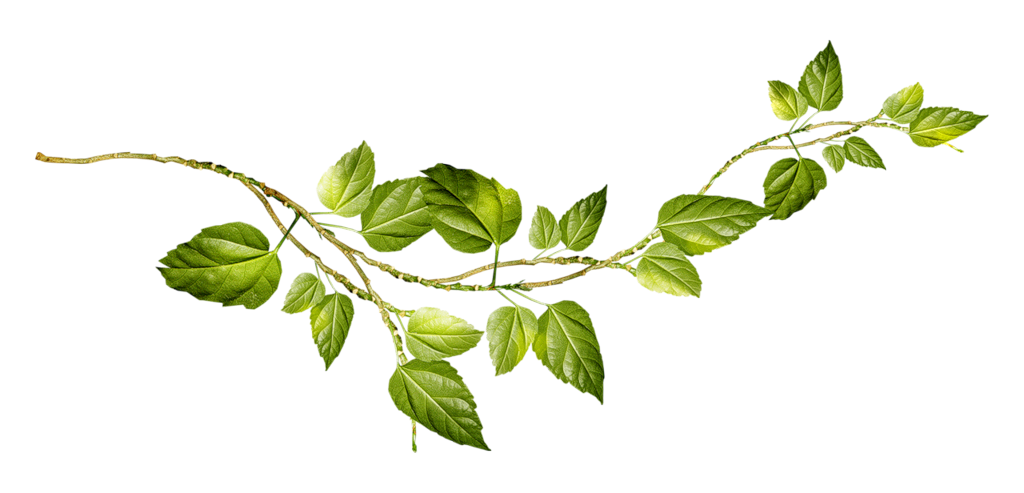 съедобные
несъедобные
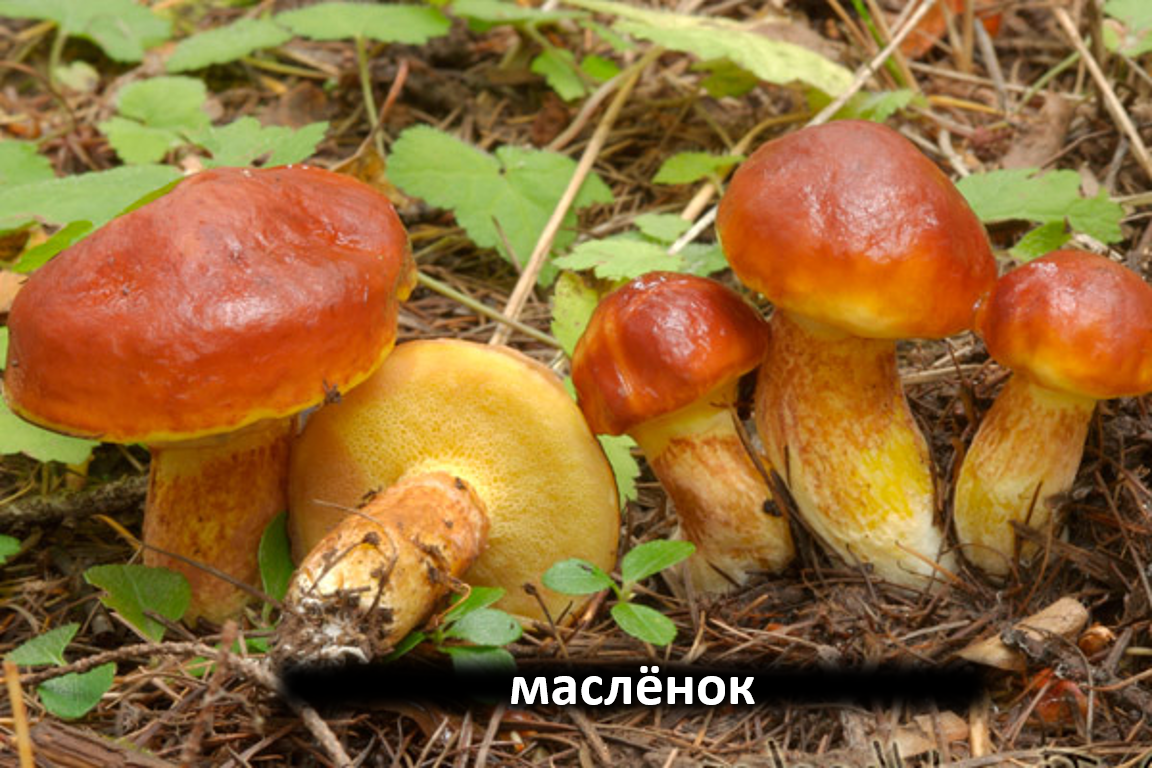 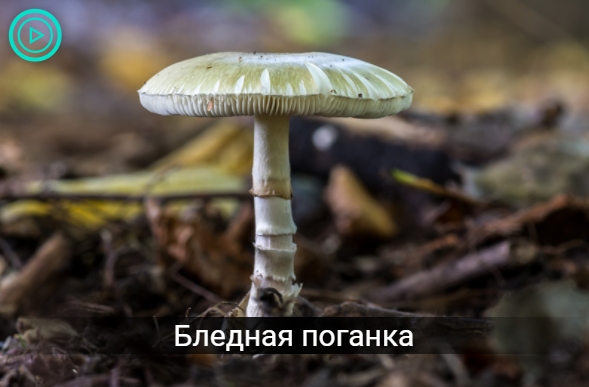 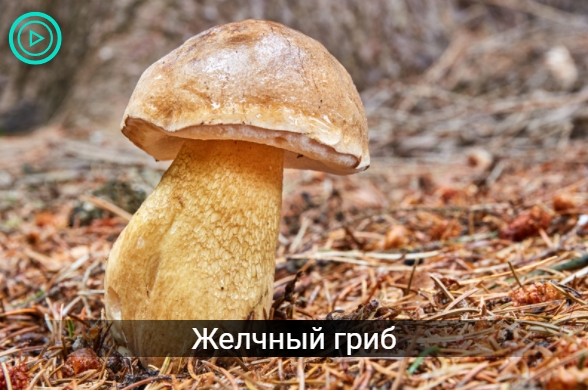 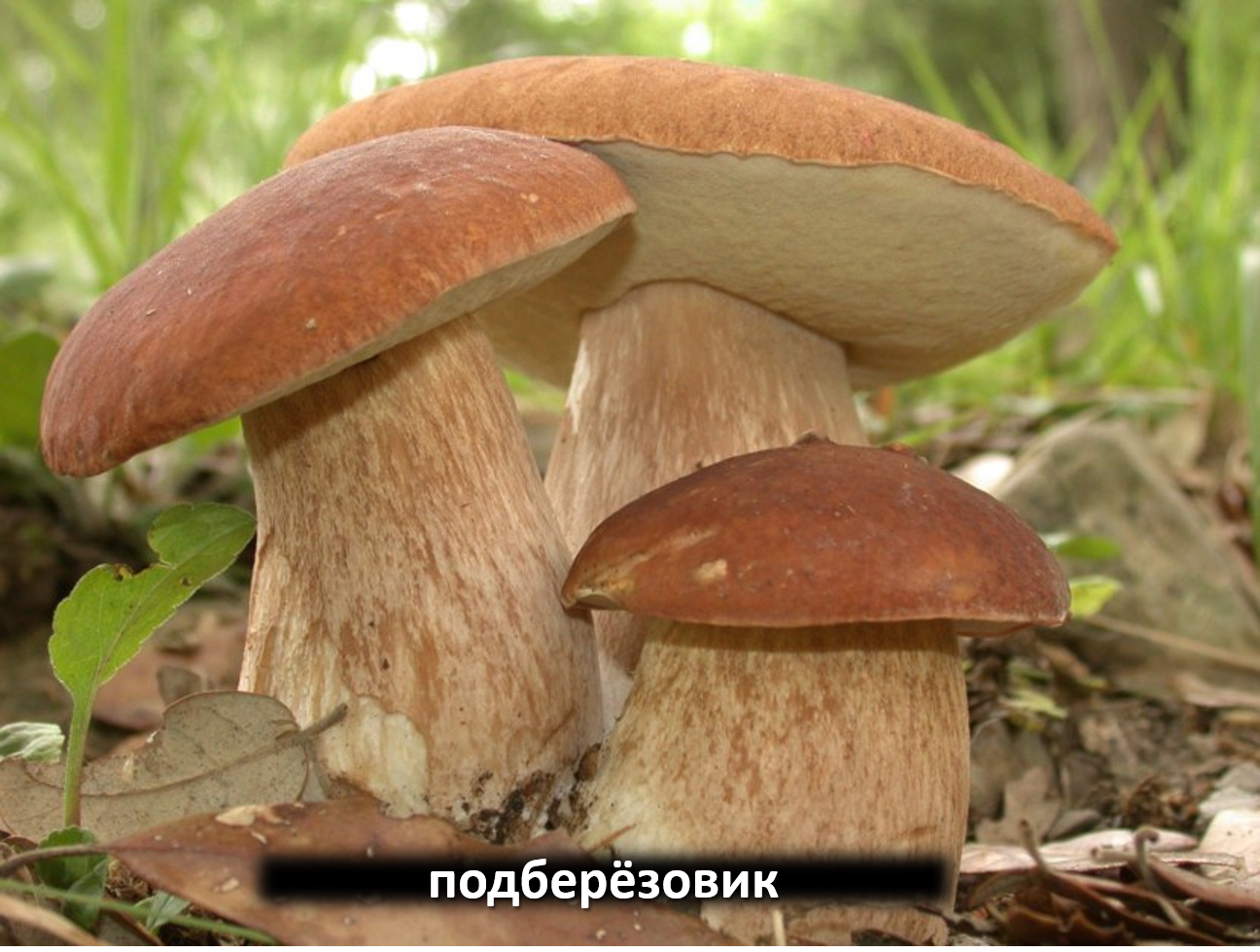 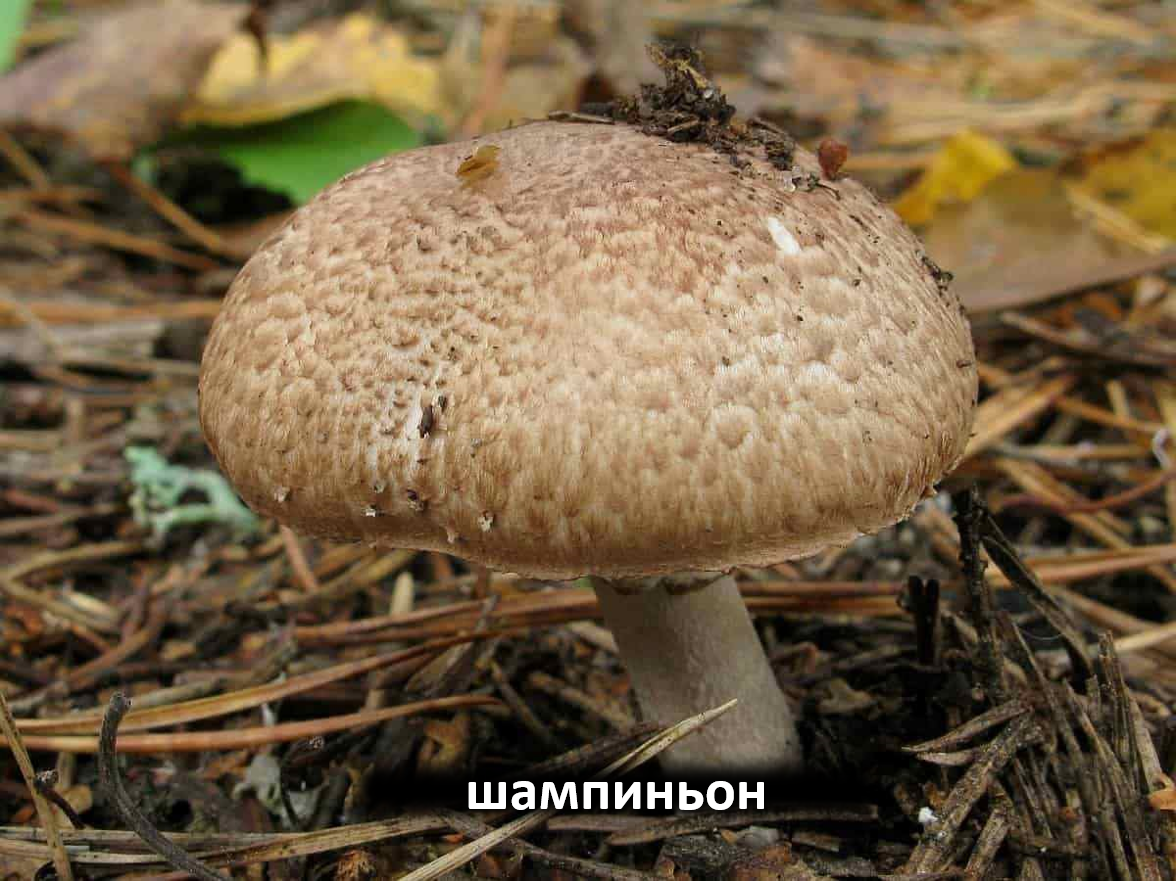 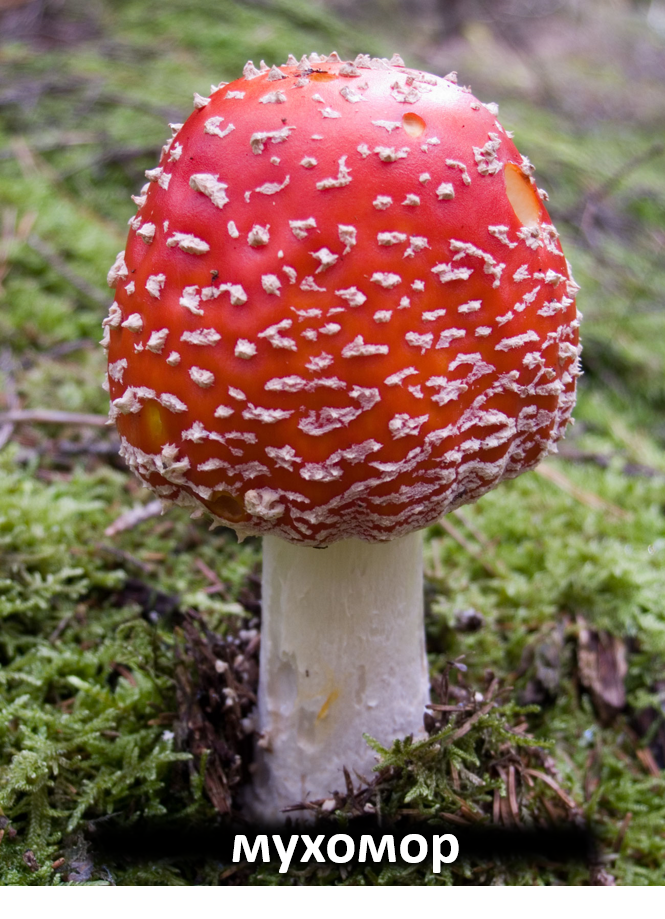 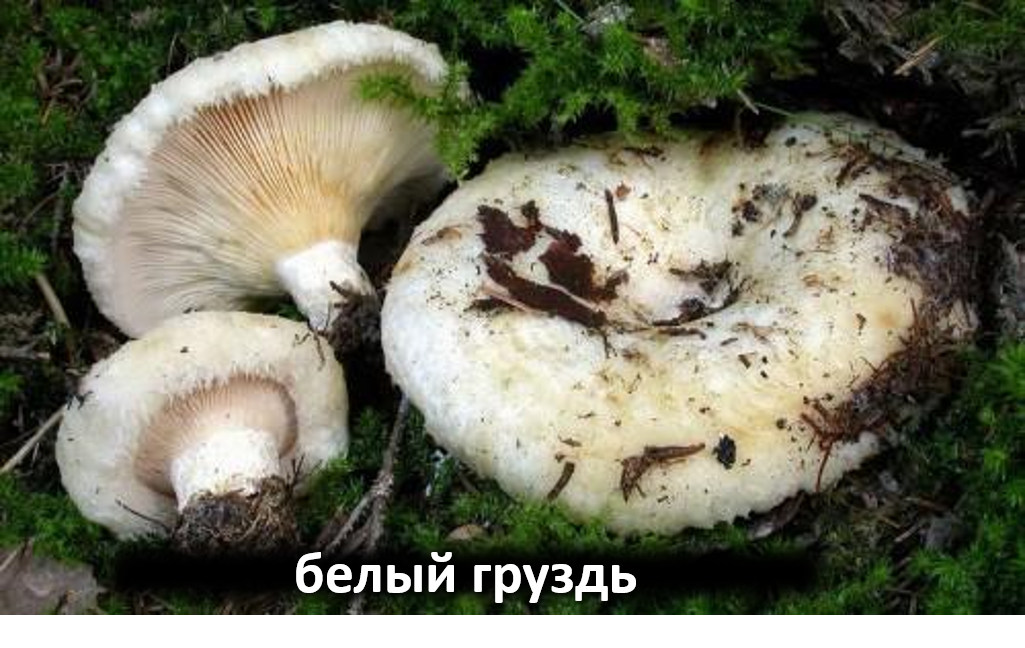 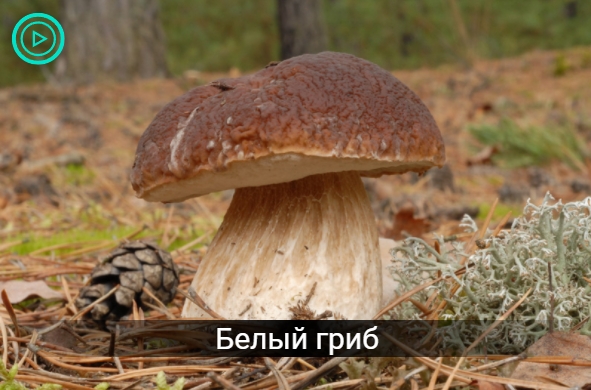 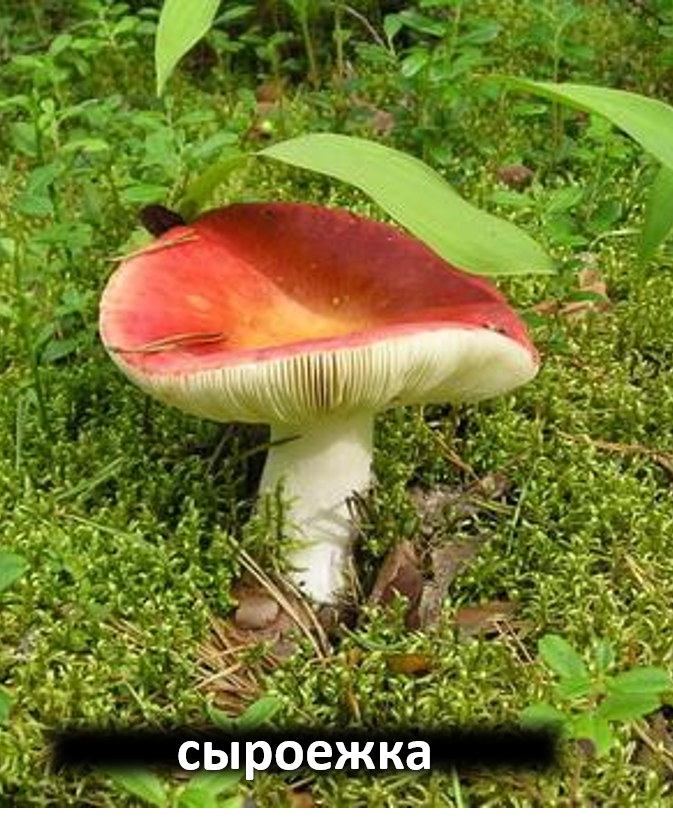 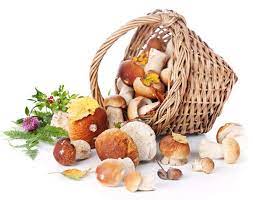 Задание 2
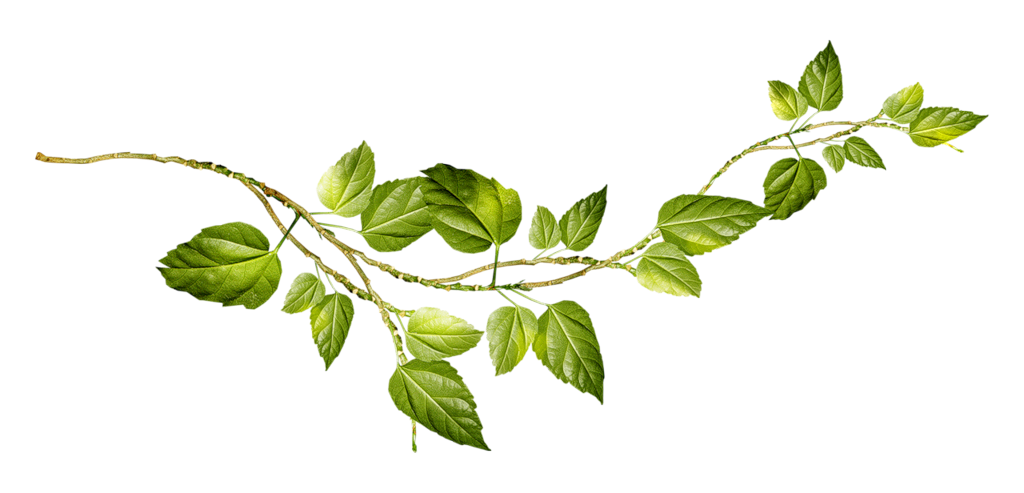 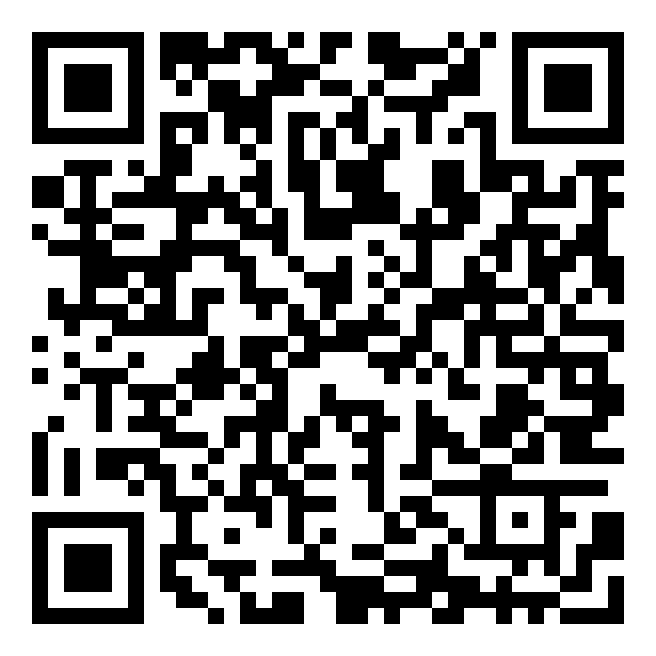 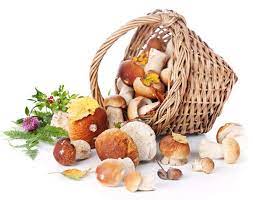 https://learningapps.org/watch?v=pzacuvxxt22
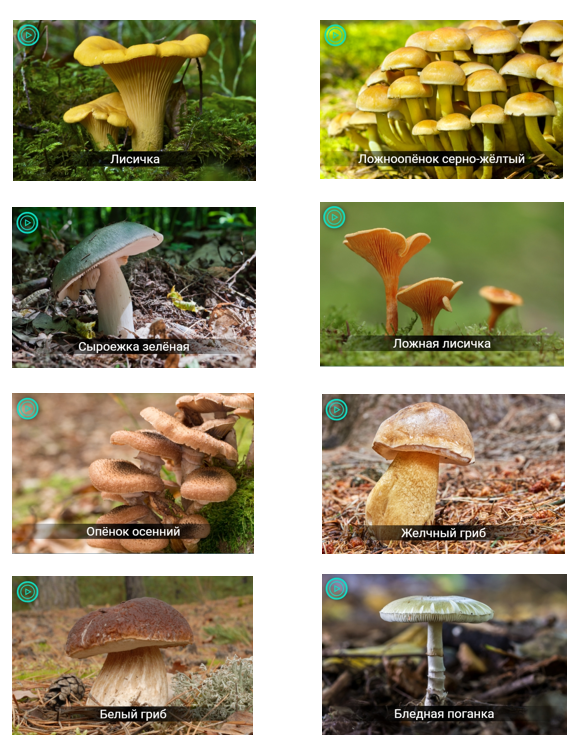 Задание 3
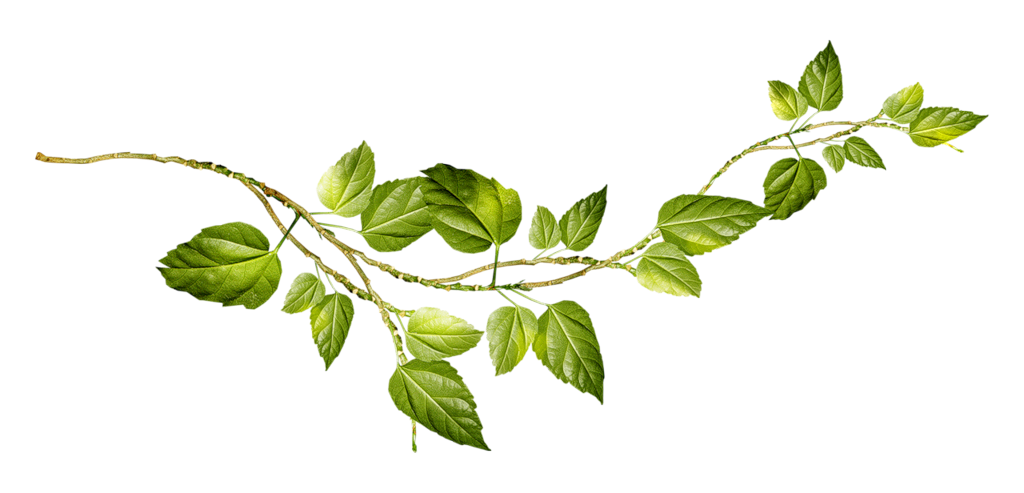 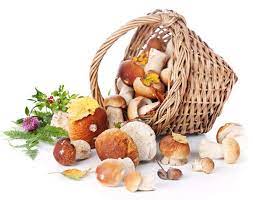 Грибы-двойники
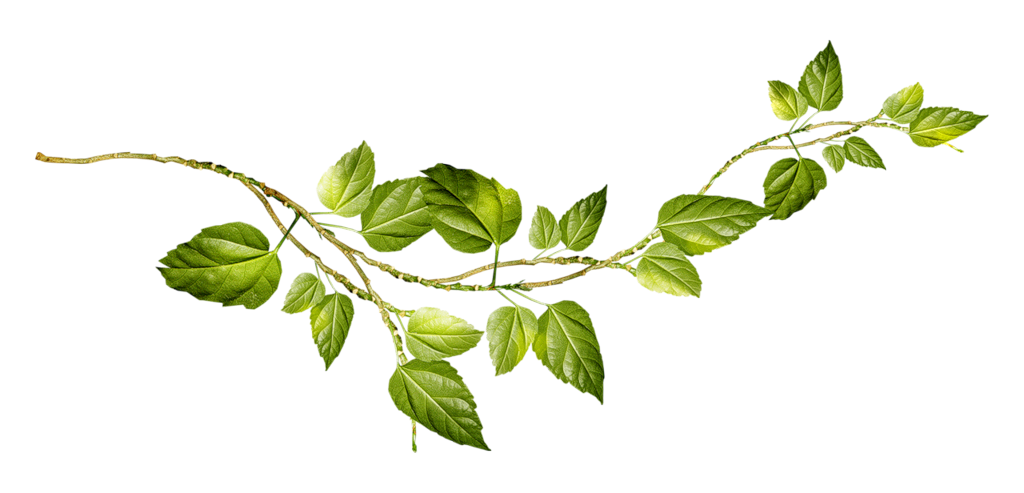 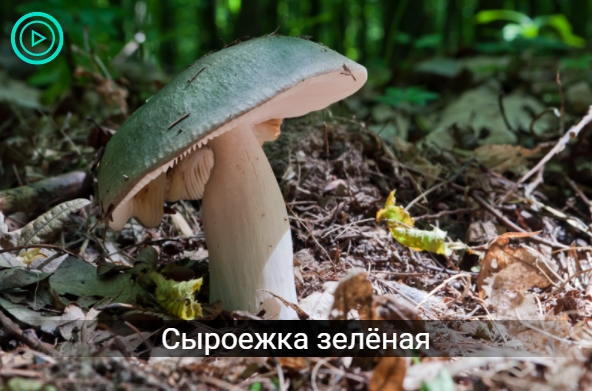 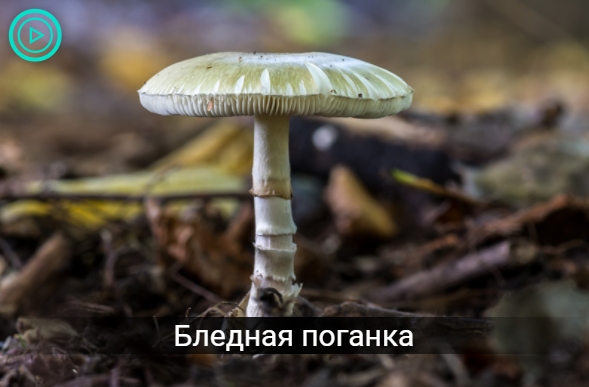 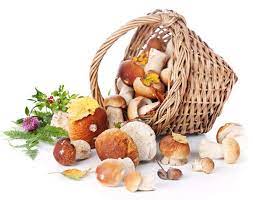 Грибы-двойники
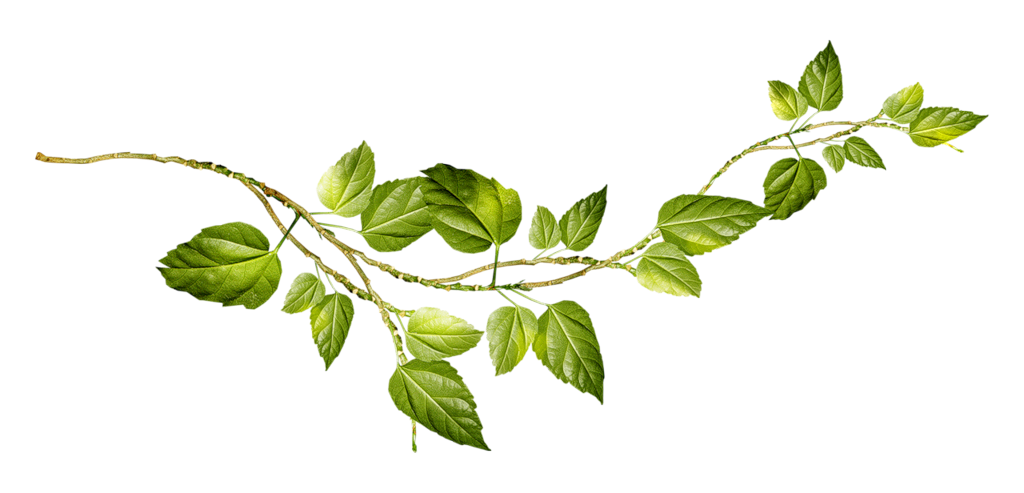 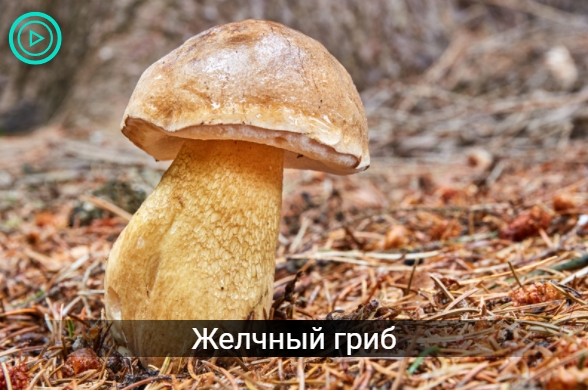 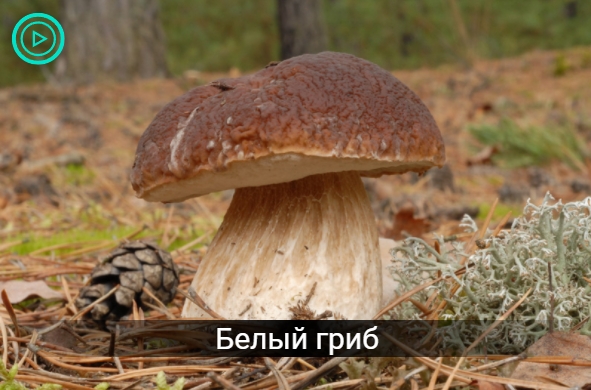 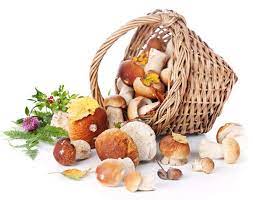 Грибы-двойники
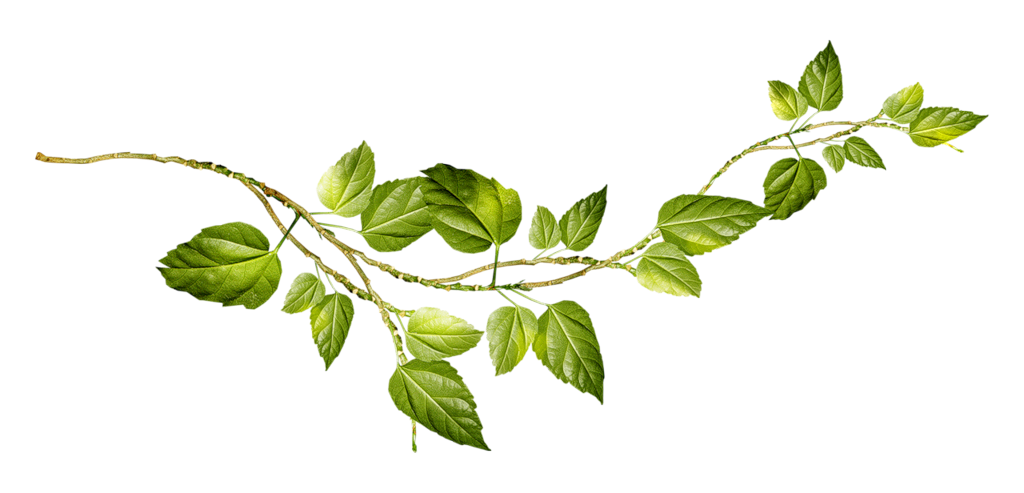 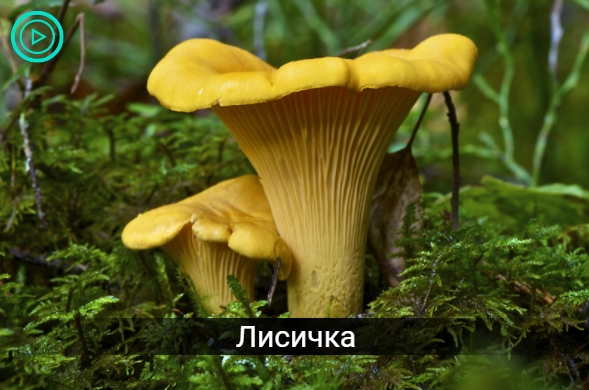 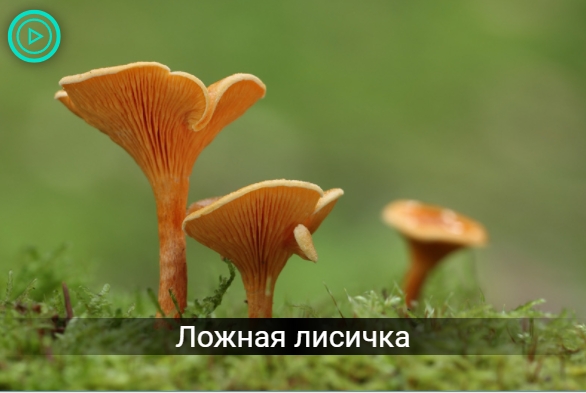 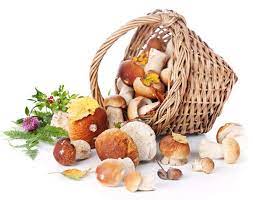 Грибы-двойники
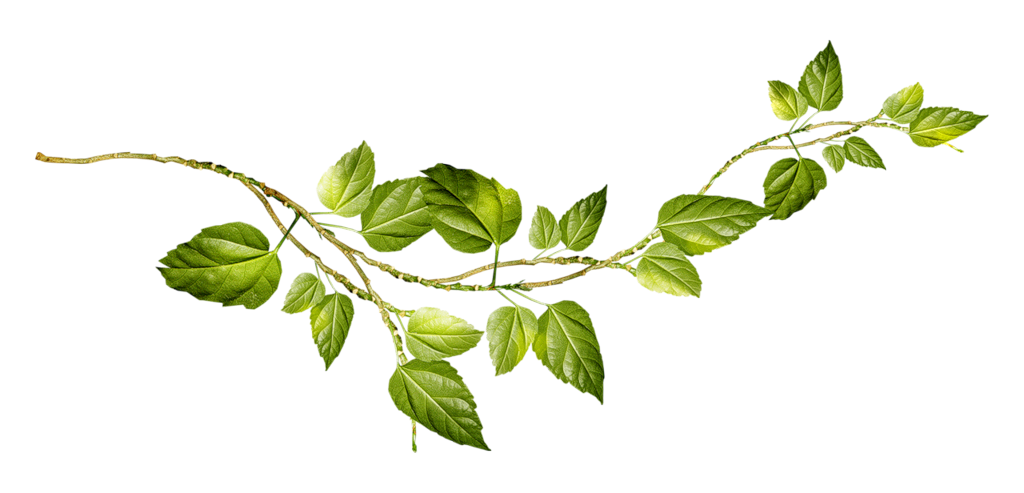 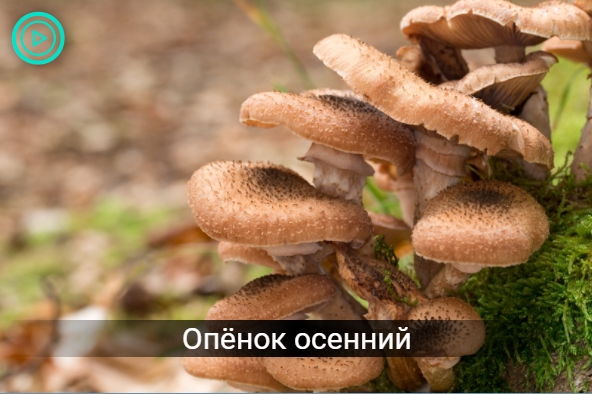 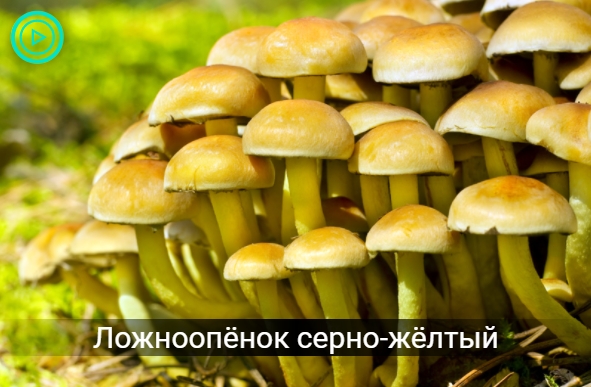 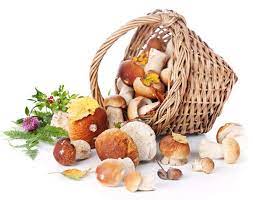 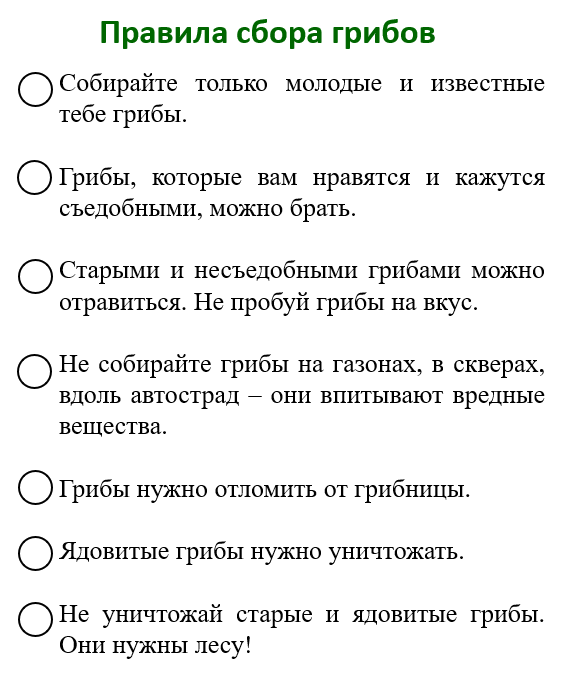 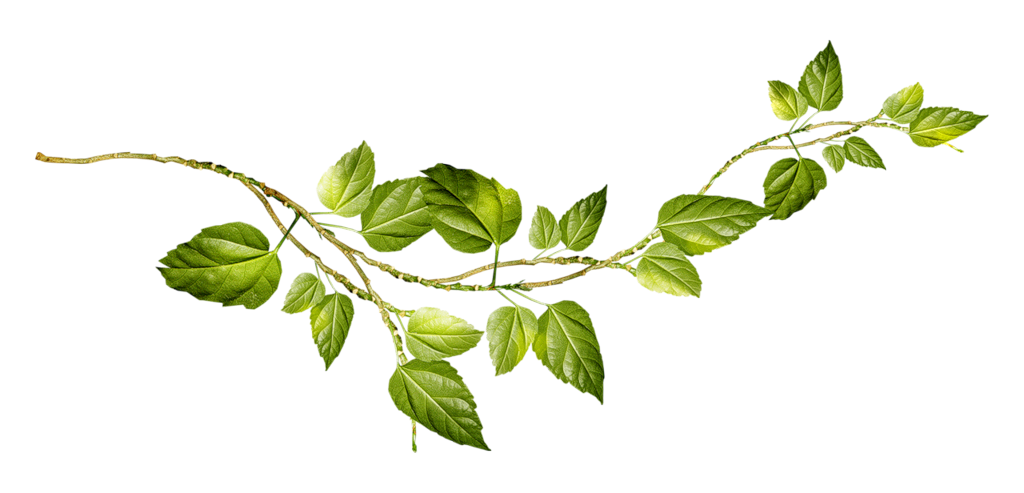 ˅
˅
˅
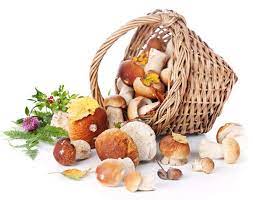 ˅
Вы нашли в лесу гриб, но сомневаетесь, настоящий это белый гриб или его двойник. Что нужно сделать?
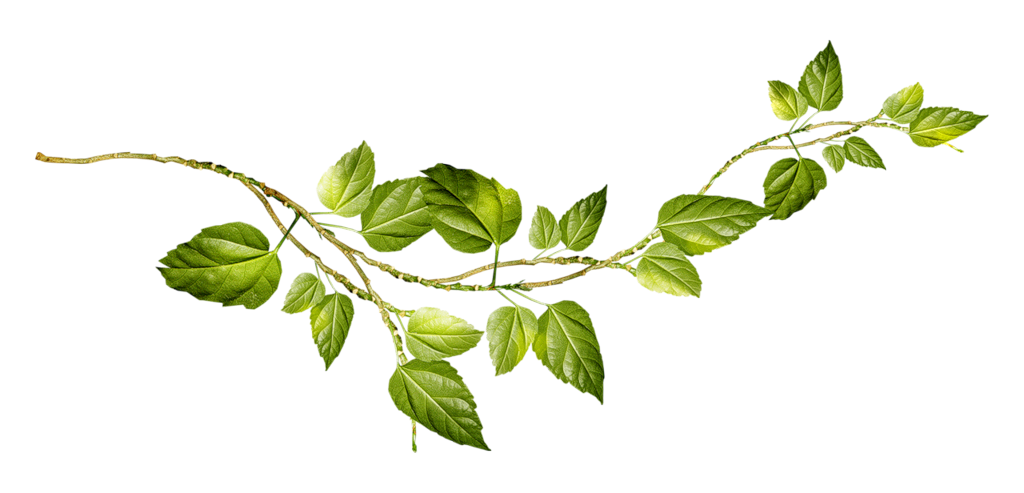 Оставить его на месте
Срезать и взять с собой
Попытаться определить его на вкус
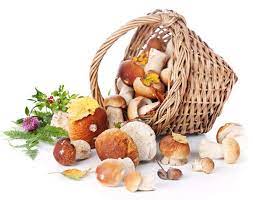 На полянке вы увидели мухомор. Что вы сделаете?
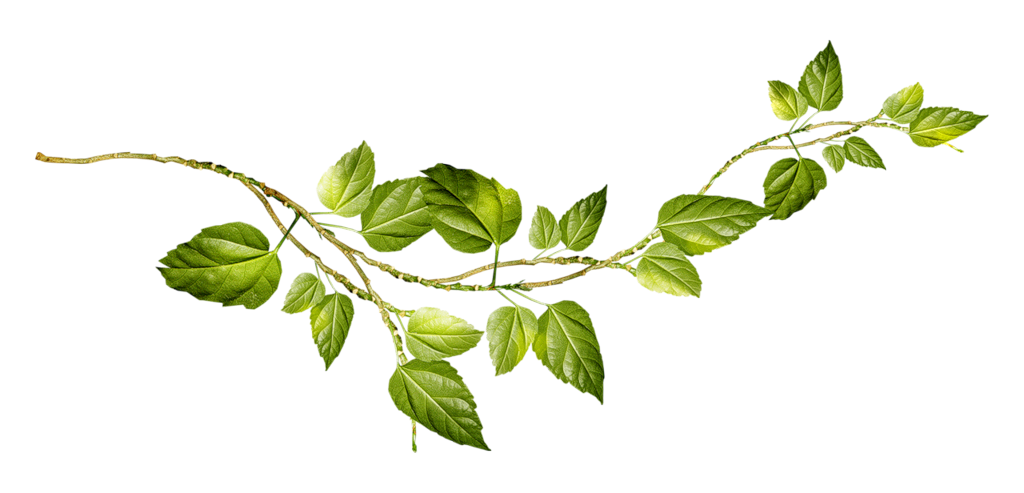 Пройду мимо
Сорву его и покажу другим
Собью его палкой или ногой, так как он опасен для человека
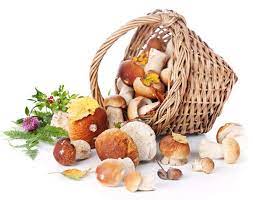 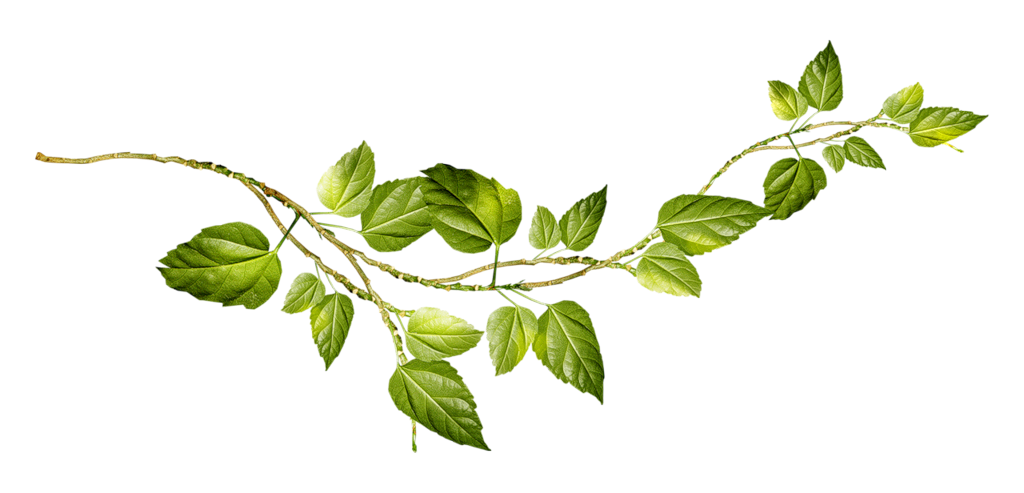 Всё в природе взаимосвязано. Уничтожая одно, вы приносите вред многим!
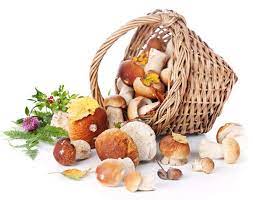